Kinetic Resolution & 
Desymmetrization reaction
Jie Liu
Nov30/2016
Definition
Kinetic Resolution

It’s a process leading to the separation of enantiomers, or derivatives thereof.

Desymmetrization Reaction

is the modification of a molecule that result in the loss of one or more symmetry elements. Commonly, desymmetrization convert symmetry compounds into chiral products.
The classic racemic drug
Thalidomide
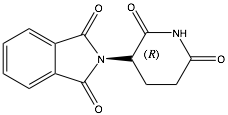 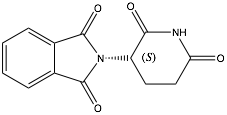 (S)-enantiomer is efficacious
 and beneficial
(R)-enantiomer is toxic and causes birth 
defects when give to pregnant women
Chiral compound
Methods to obtain a particular enantiomer
Kinetic resolution 

Chiral chromatography

Use of chiral natural products as starting materials

Stoichiometric use of chiral auxiliaries

Asymmetric (desymmetrization) catalysis
L.G. Wade, Jr., Organic Chemistry, 8th ed., Pearson Education, 
Inc.: UpperSaddle River, NJ, 2013, pp. 209-212
Kinetic Resolution
Secondary Alcohols — racemic mixture
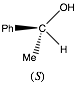 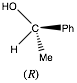 identical physical 
properties
+
Pd-catalyzed   Oxidation
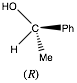 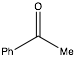 easy to separate
+
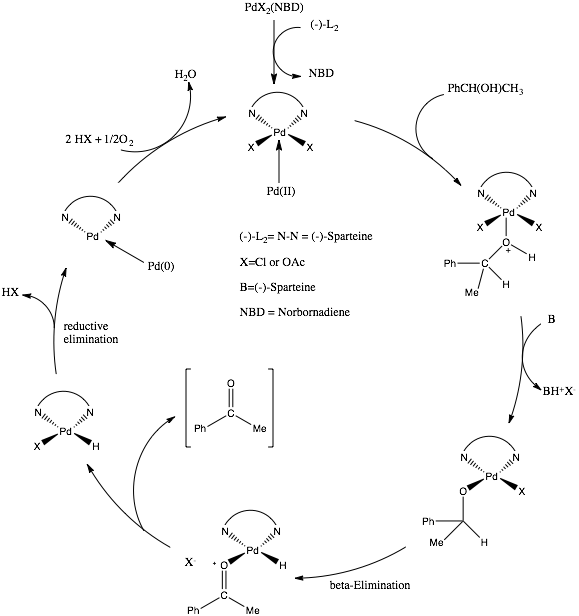 (-)-alfa-Isosparteine
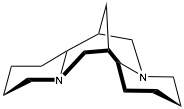 M. J. Schultz, R. S. Adler,W. Zierkiewicz, T. Privalov, and M. S. Sigman, J.Am. Chem.Soc., 2005,127,8499
analog of 
(+)-sparteine
(-)-alfa-Isosparteine
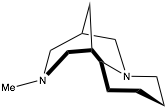 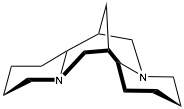 view from side
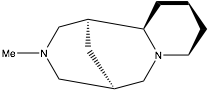 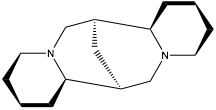 view from bottom
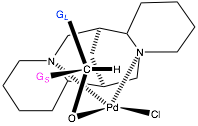 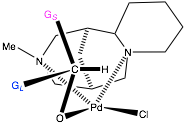 beta-elimination
intermediate
(S)
(R)
G. O. Spessard, G. L. Missler, 3rd ed., Oxford University Press, NY 10016, 2016, pp. 618-621
Asymmetric Desymmetrizatoin Reaction
Nu-
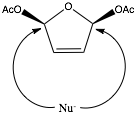 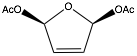 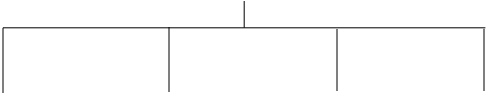 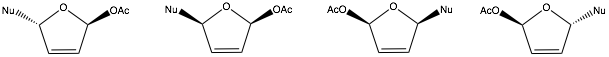 So, the desymmetrization itself is not usually considered useful, the enantioselective delivers a useful product.
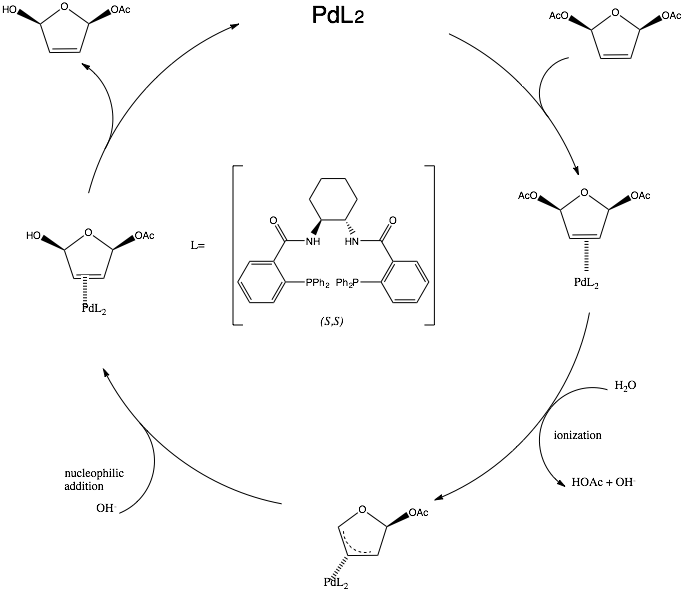 Donald R. Deardorff, Colin Q. Windham, and Chris L. Craney, Organic Syntheses, Coll. Vol. 9, p.487 (1998); Vol. 73, p.25 (1996).
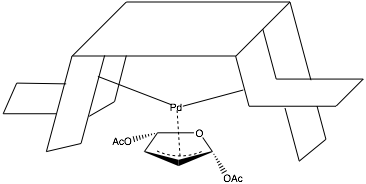 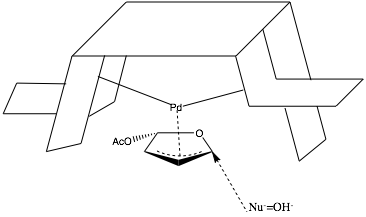 Enantioselective Reaction
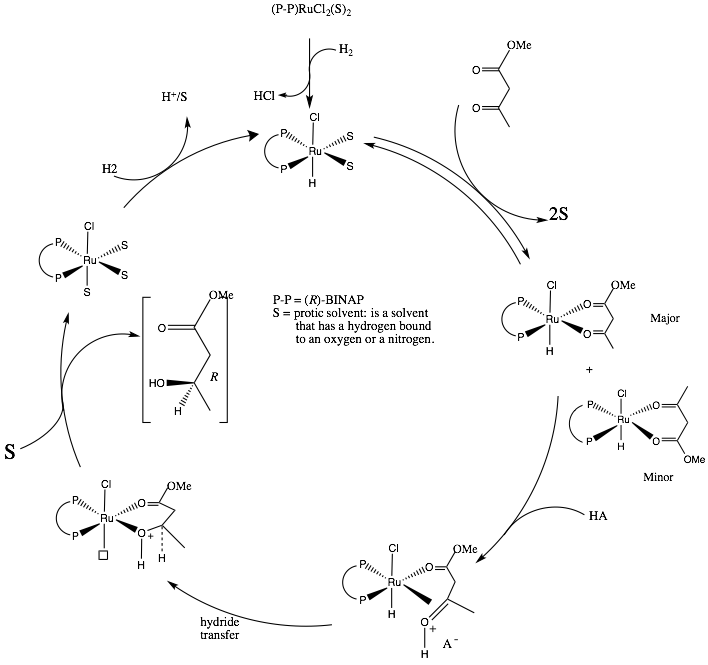 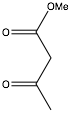 H2
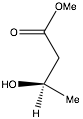 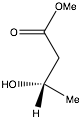 +
(R)
(S)
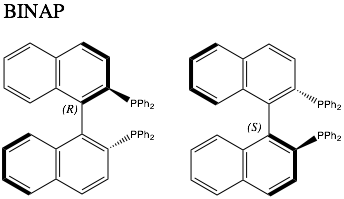 R.Noyori, M.Kitamura,and T.Ohkuma, Proc.Natl.Acad. Sci. U.S.A., 2004, 101, 5356